中学校 保健体育（体育分野）
〔第３学年〕
ダンス
「現代的なリズムのダンス」
【思考力，判断力，表現力等編】
学習時間の目安：約20分
1
（学習カード　課題①）ダンス発表会のVTRやダンスの動画を見て、「よい動き」を見付けてみよう。※ここでの「よい動き」とは、①、②のようなこととします。　　①短い動きを繰り返す、対立する動きを組み合わせる、ダイナミックな　　アクセントを加えるなどの変化や、個と群の動きを強調してまとまり　　を付けるて踊ること。　　②体幹部でリズムをとって全身で自由に弾んで踊ることを発展させ、　　体の各部位の動きをずらしたり連動させたりして踊ることやダイナミ　　ックなアクセントを加えたり違うリズムを取り入れたりして変化を付　　けて連続して踊ること。
※昨年の発表会ＶＴＲ等(「現代的なリズムのダンス」の内容のものを教師側で用意）または下に示した動画（「ヒップホップ」）の内容を活用する。
全国小・中学校リズムダンスふれあいコンクールHP
https://fureai-dance.com/
2
リズムに乗るポイントを言葉や絵でまとめてみよう。※「よい動き」がなかなか見付けられない生徒には、具体的な言葉や絵を　　提示する。
○ヒップホップ
「膝の上下動に合わせて腕を動かしたりストップするようにして踊る」には、どのようなことに気を付けたらよいかな？
また、「よい動き」はどのようなところだったかな？
腕は
体幹は
膝は
気付いたことを学習カードに
書いてみよう
3
（学習カード　課題②）また、自分の１・２年生の時の動きと比較してみて、（思い出してみて）より「よい動き」にするためには、どのようなことに気を付ければよいか　自分の課題及びグループの課題を書き出してみよう。
※　第１・２学年の時のＶＴＲ等(教師側で用意）を視聴し、
　　自分の課題やグループの課題が把握できるようにする。
　　ＶＴＲ等がない場合は、１・２年生で授業で行った時どうだったかを
　　思い出しながら書くように伝える。
　　グループの課題としては、特に隊形移動に着目して考えるようにする。
4
（学習カード　課題２①） 自分の課題を解決していくためにはどのような練習方法が良いと思いますか。Ａ～Ｃの中から選びましょう。
Ａ：動きをタブレットなどで撮影し、注意点を確認して
　　練習
Ｂ：できない動きの部分をカウントを取りながら繰り
　　返し練習
Ｃ：その他
（具体的に　　　　　　　　　　　　　　　　　　　　）
その練習方法を選んだ理由を書きましょう。
5
（学習カード　課題３）まとまりのある動きをグループで工夫するための隊形移動を考えてみよう。下の図のように横２列の隊形から連続した３つの移動を考えてワークシートに記入してみよう。
横２列の隊形
①(　　　　　)の隊形
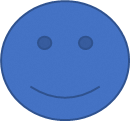 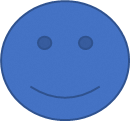 6
②(　　　　　)の隊形
③(　　　　　)の隊形
※　隊形がなかなか思いつかない人は、「隊形の例」や課題１で見たVTRや
　　　 動画を参考にしてみよう。
7
隊形の例
②　Ｖ字の隊形
①　十字の隊形
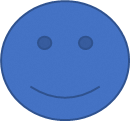 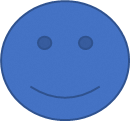 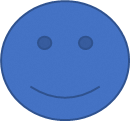 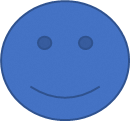 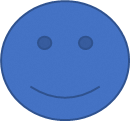 真ん中に一人置いて、十字を描くように位置を取る。
踊る向きを変えてもよい。
とがっている方を前にしたり、後ろにしたりしてV字を描くように位置を取る。
8
（学習カード　課題４）仲間とともにダンスを楽しむために以下の①、②のようなことがあった時、あなたはどのように考えて行動しますか。その時の行動や活動方法を記入しましょう。
①　作品づくりの場面でみんなの意見が合わない時

②　ステップが覚えられなかったり、動きについて
　　いけなかったりする仲間がいた時
9